PROVIDER EDUCATION SERIESPresented by AzAHP and AHCCCS Health Plans
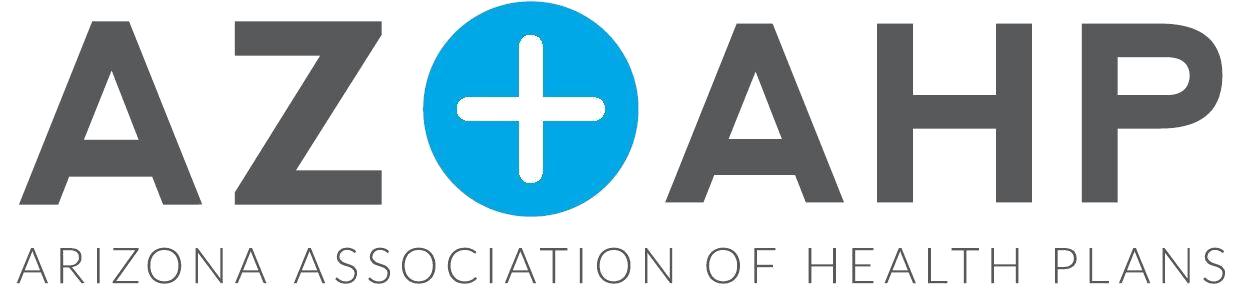 Session #4  AzAHP Form
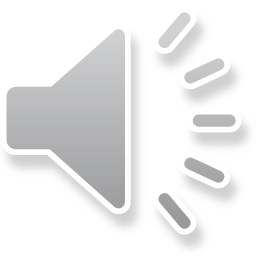 AzAHP Form
AzAHP Form
Practitioner Data Form 
PDF
Alliance Form
Enrollment Form

Required by all plans to assist in determining network need
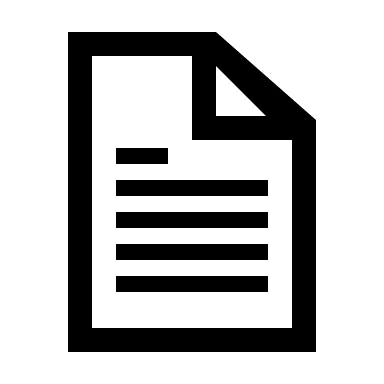 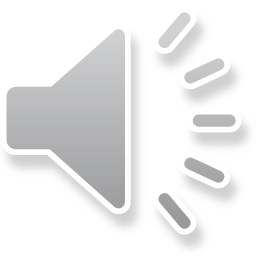 General Guidelines
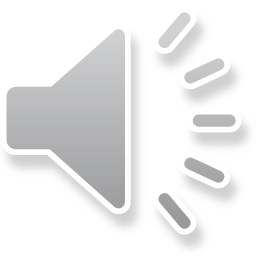 Further Guidelines
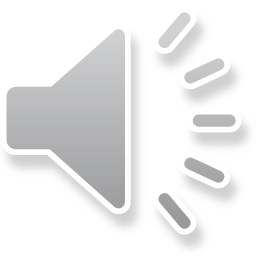 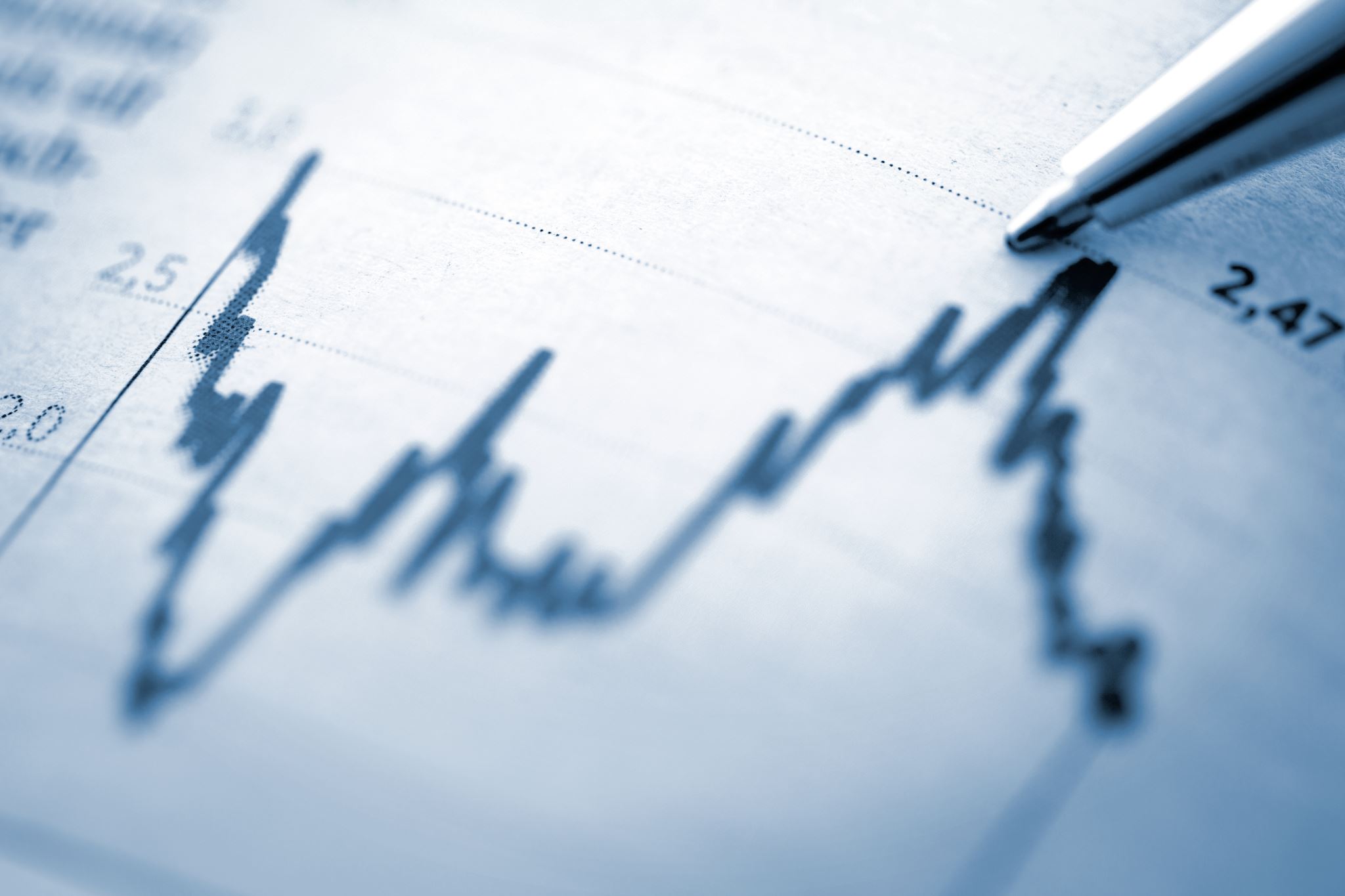 Required Attachments
Copy of Board Certification or CMEs in your specialty
Copy of W9
Copy of Certificates of Insurance information as appropriate
Commercial General Liability
Business Automobile Liability
Workers’ Compensation Liability
Professional Liability
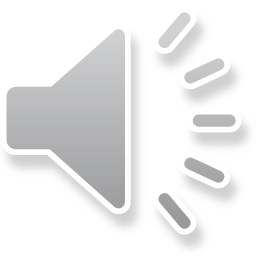 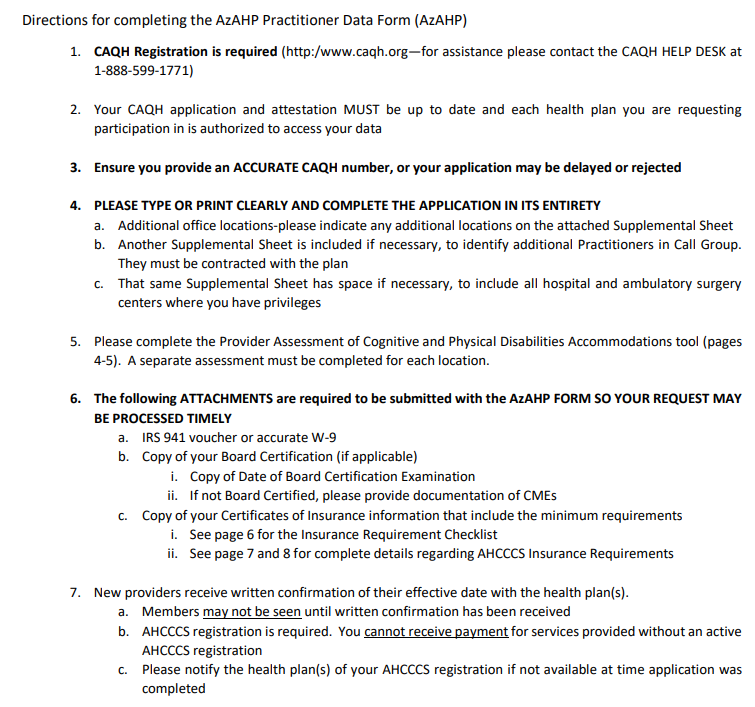 AzAHP Form
Instruction Page
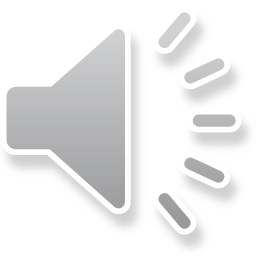 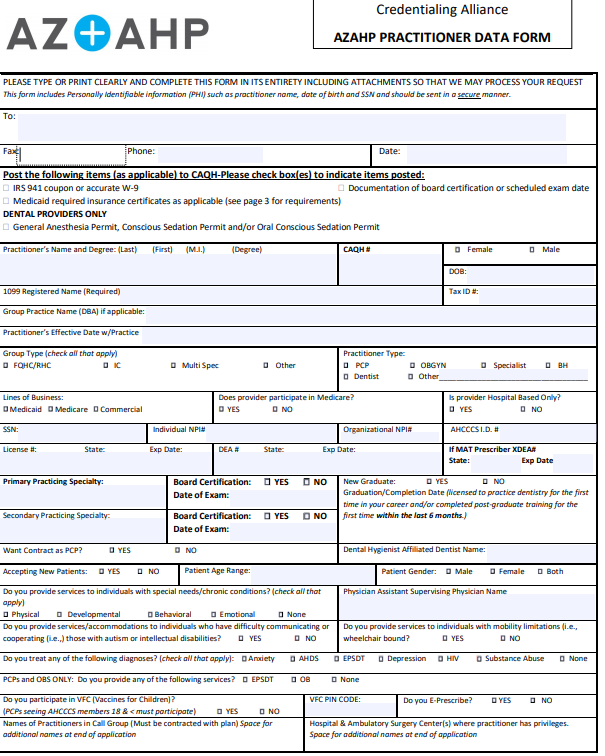 AzAHP Form
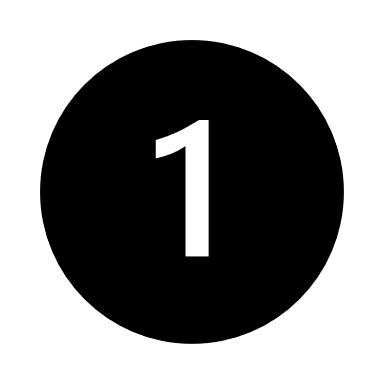 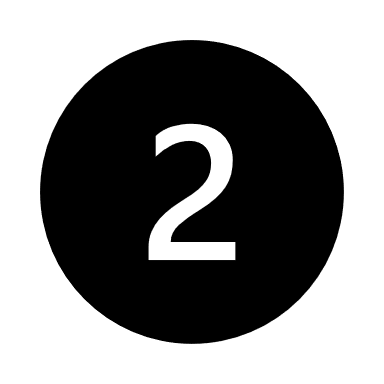 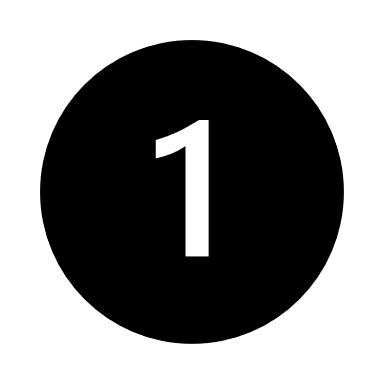 Enter CAQH #
Multiple providers in your practice and at the same location—just complete this section for the additional providers
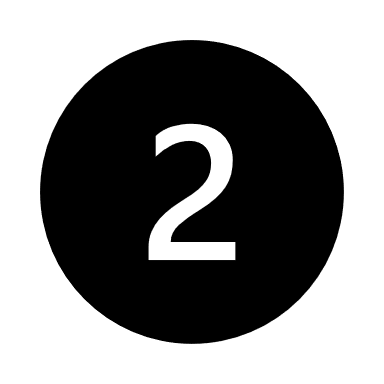 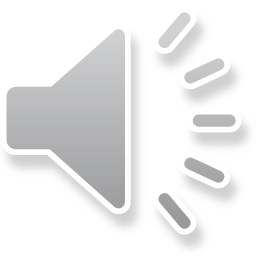 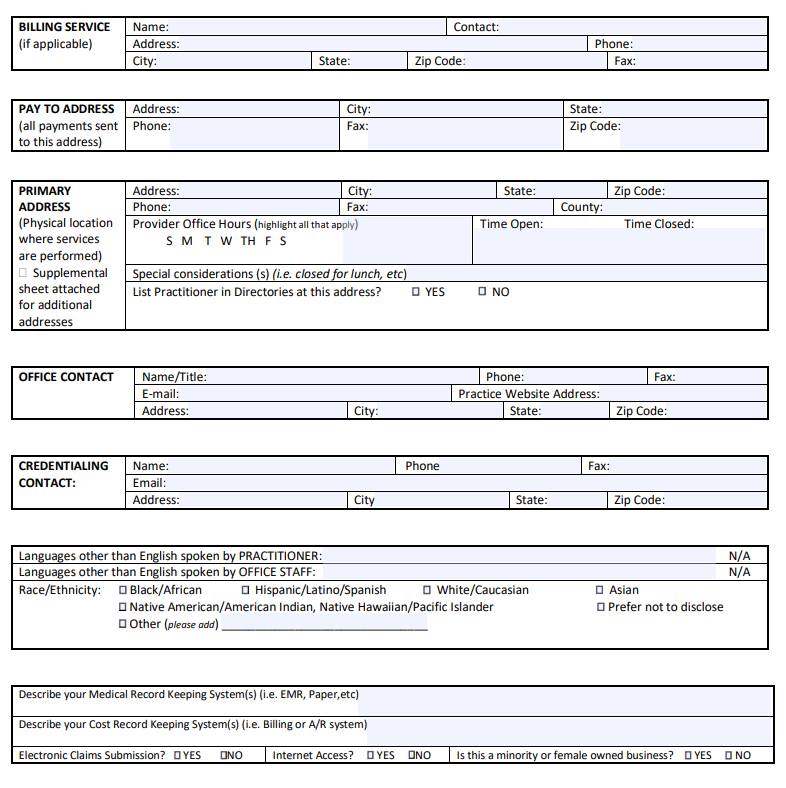 Addresses
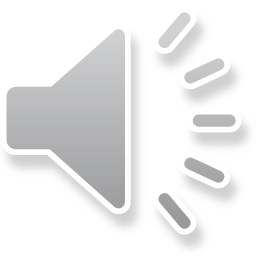 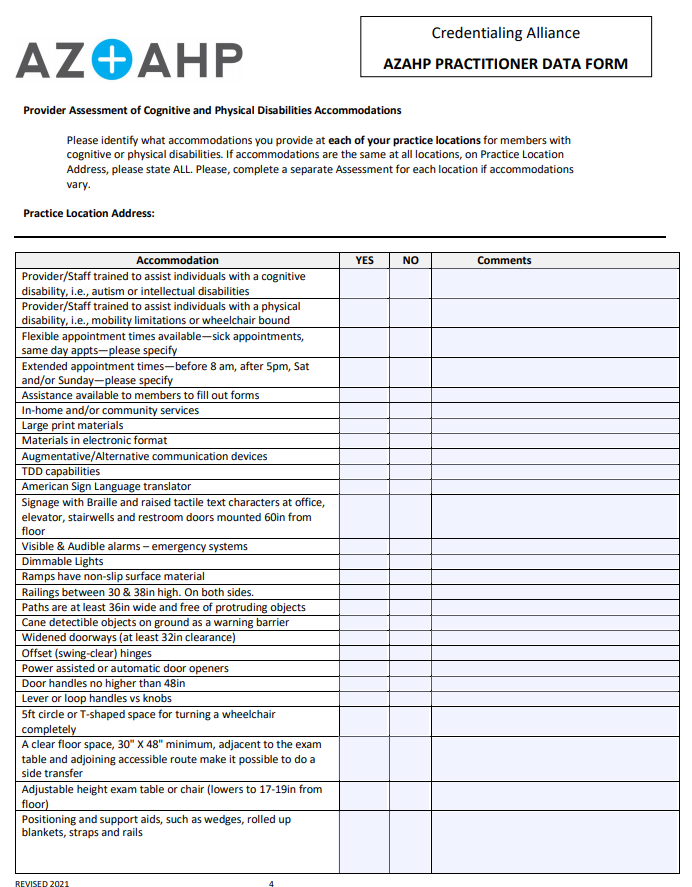 Provider Assessment of Cognitive and Physical Disability Accommodations
Assessment must be completed for each location
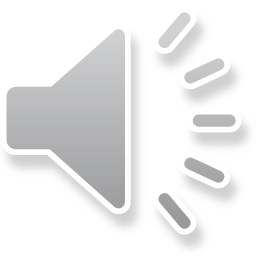 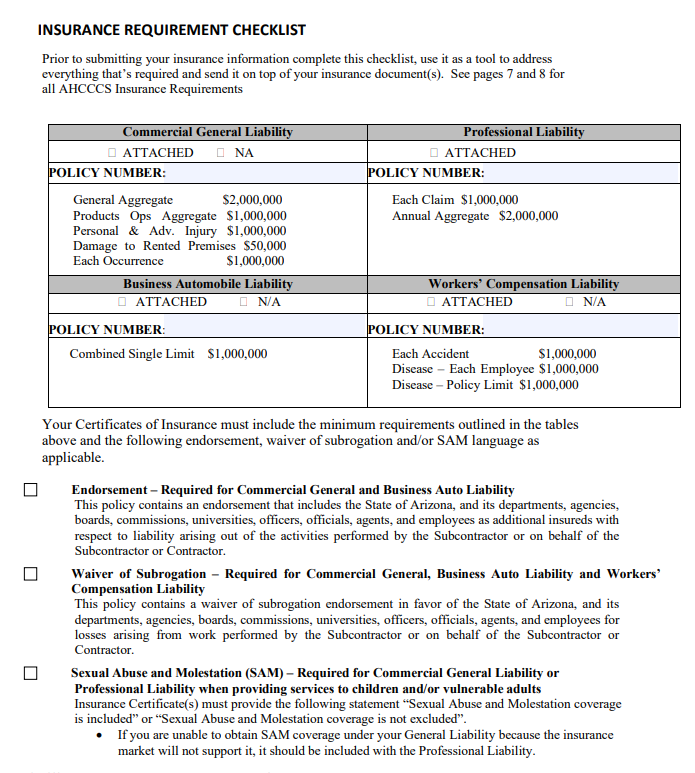 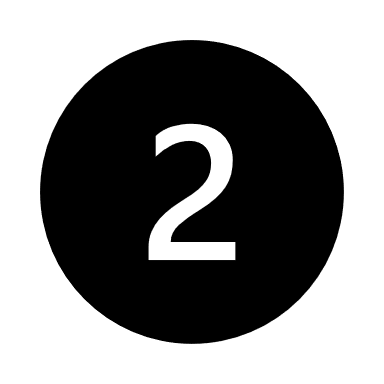 AHCCCS Insurance Requirements
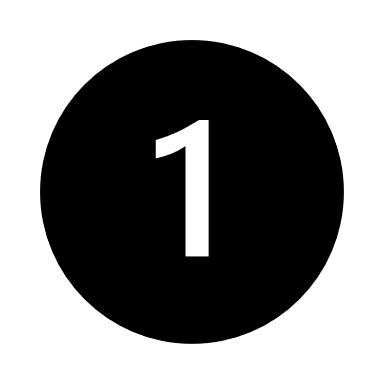 Indicates where you MUST enter your policy number
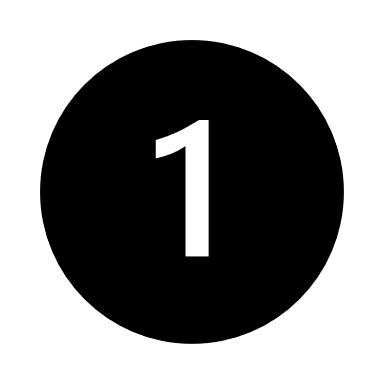 Use checklist to ensure all insurance requirements are addressed
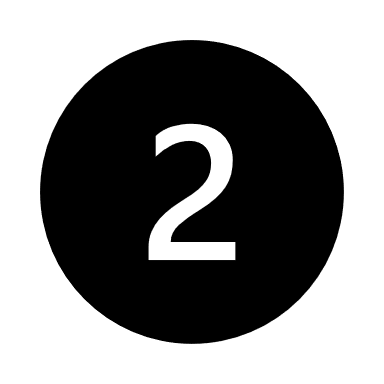 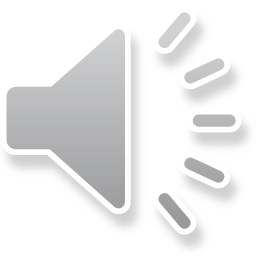 AHCCCS Insurance Requirements
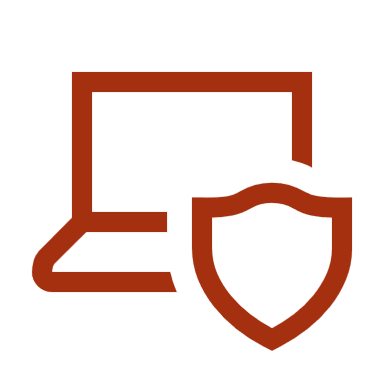 Additional information about any questions regarding insurance requirements can be found on pages 7 and 8
Talk with your Network Management contact at the health plans you are applying to with any questions regarding the insurance requirements
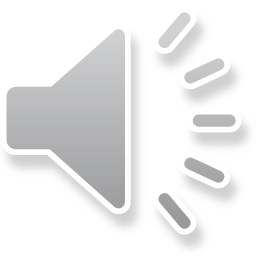 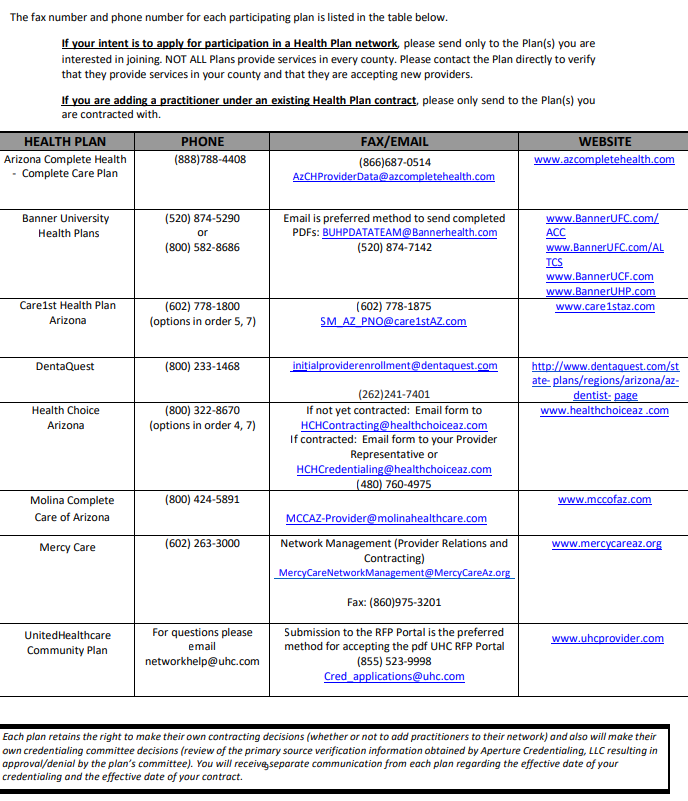 Health Plan Contact List
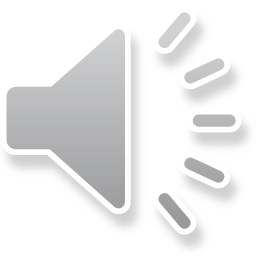 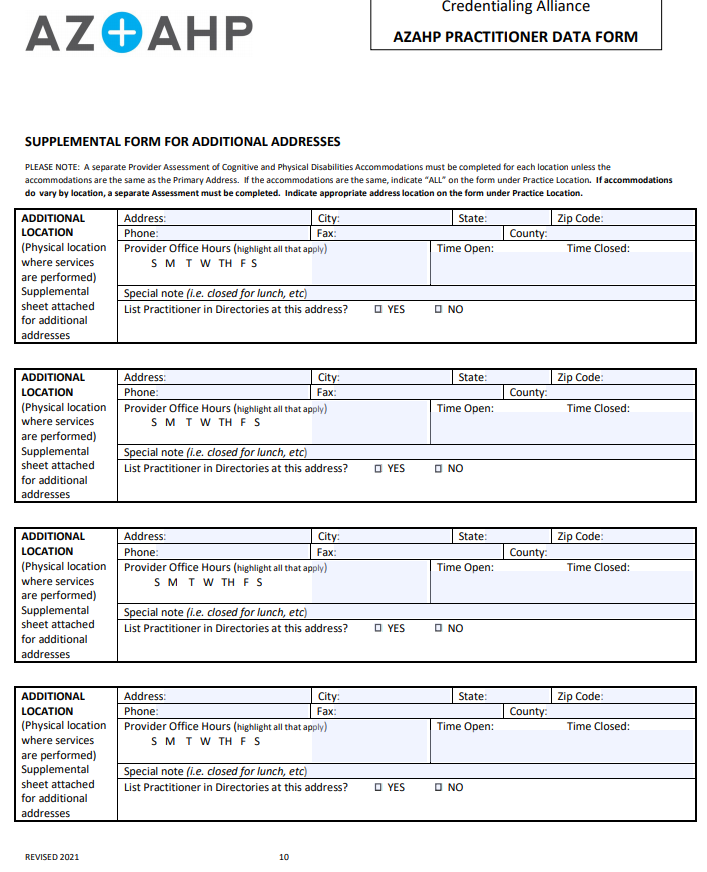 Additional Location
Room to include additional office locations  - please use the Supplemental Form on page 10
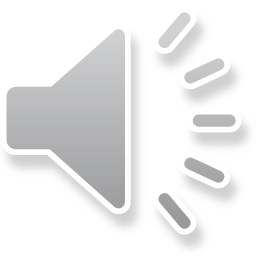 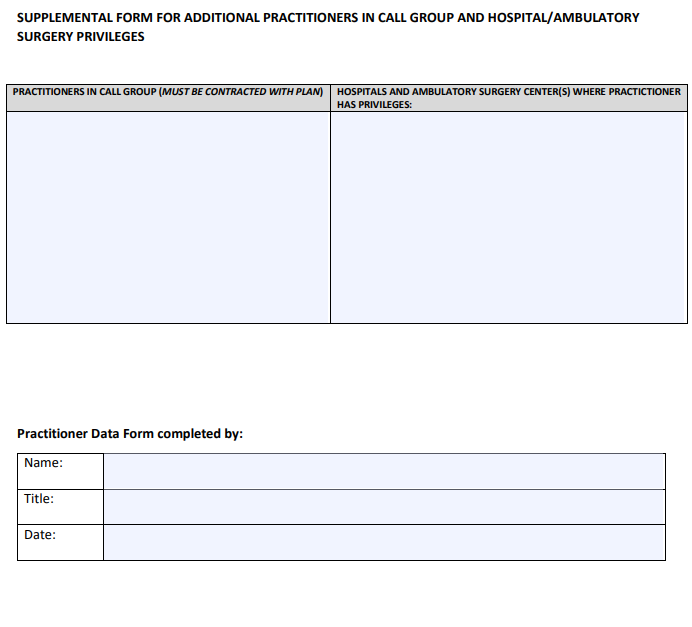 Practitioner Call Group and Privileges
Room to include all practitioners in call group and  privileges in hospitals and ambulatory services
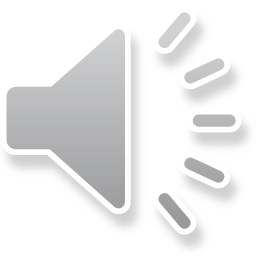 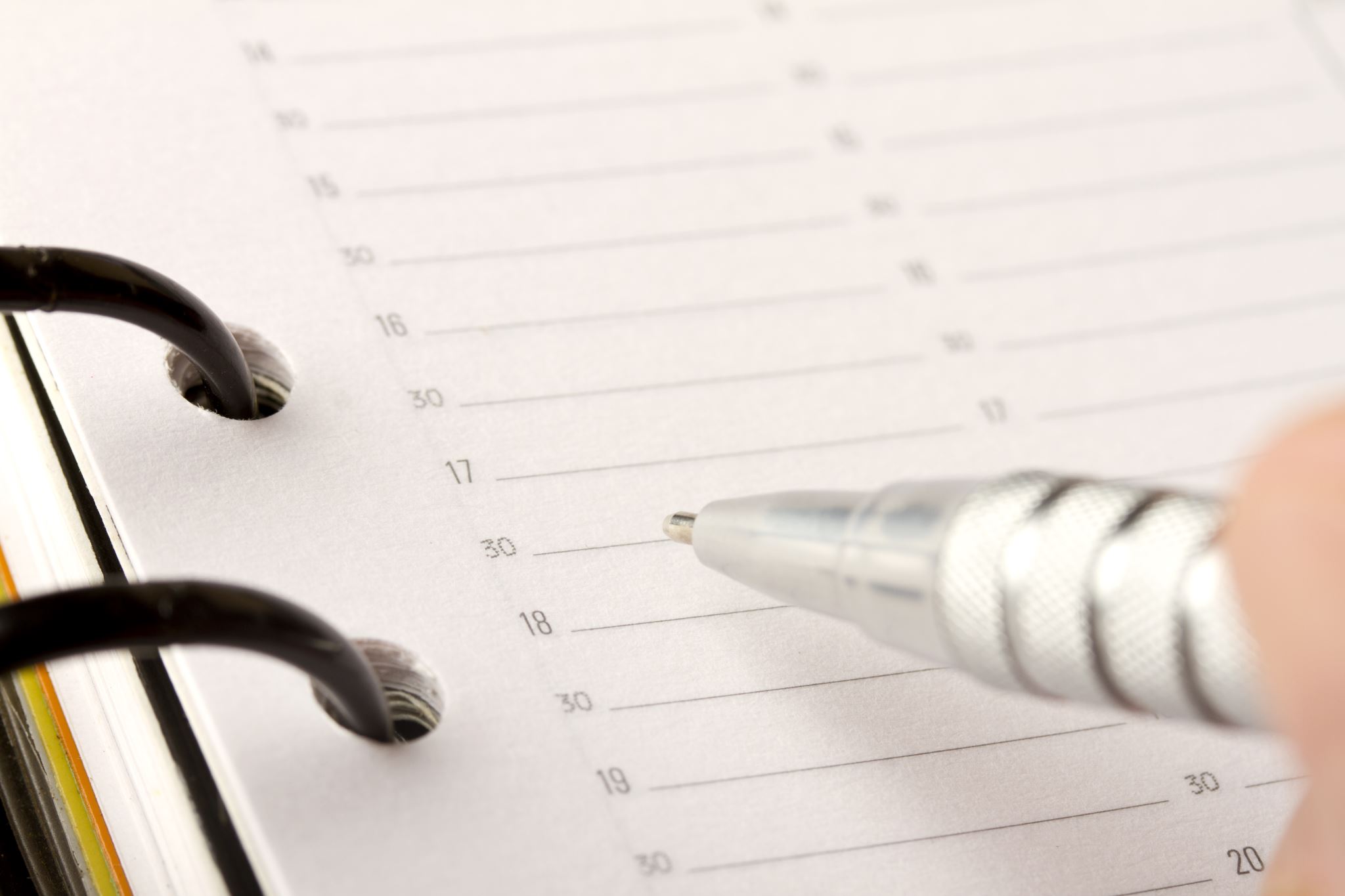 Final Notes
Health Plan contact list can be found on the last page of the AzAHP form(page 9) 

Each Plan retains the right to make their own contracting decisions

Each Plan will make their own independent credentialing committee decisions

You will receive separate communication from each health plan regarding the effective date of your credentialing and effective date of your contract
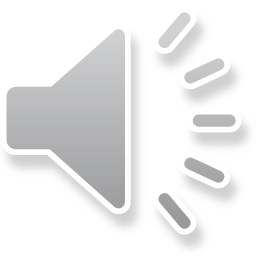 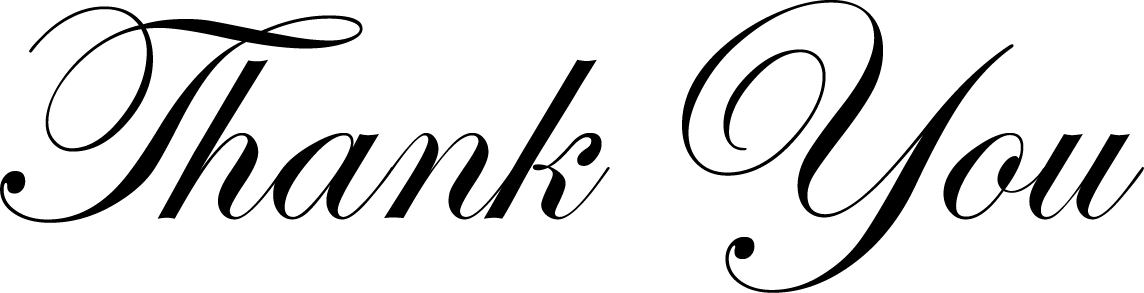 Thank you for taking time to listen to Session # 4.  If you have additional general questions, please go to www.azahp.org, click on AzAHP Credentialing Alliance and click on “Ask Pat”.  Please note, Pat cannot answer specific questions regarding your credentialing status with any plan.
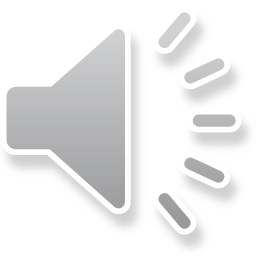